PROJECT COST Management(MANAJEMEN BIAYA PROYEK)(MATA KULIAH MANAJEMEN PROYEK PERANGKAT LUNAK)
Sufa’atin 
Program Studi Teknik Informatika 
Universitas Komputer Indonesia
SUF – MPPL 2014
PENGERTIAN BIAYA
2
Biaya atau cost  adalah semua sumber daya yang harus dikorbankan untuk mencapai tujuan spesifik.
Biaya umumnya diukur dalam satuan keuangan seperti dollar, rupiah, dll.
Sumber daya biaya meliputi : orang, peralatan dan material
Biaya proyek  -> terbatas
SUF – MPPL 2014
)
PENGERTIAN PROJECT COST MANAJEMENT (MANAJEMEN BIAYA PROYEK)
3
Project Cost Manajement atau biasa disebut dengan manajemen biaya adalah sebuah metode yang menggunakan teknologi untuk mengukur biaya dan produktivitas melalui siklus hidup penuh proyek tingkat perusahaan
Manajemen Biaya proyek mencakup proses-proses yang dibutuhkan untuk menjamin proyek bisa diselesaikan sesuai budget yang disetujui.
SUF – MPPL 2014
)
LINGKUP PROSES MANAJEMEN BIAYA PROYEK (1)
4
Perencanaan Sumber Daya  apa dan berapoa banyak Sumber Daya yang harus digunakan.
Estimasi Biaya (Cost Estimating)   Estimasi biaya dan Sumber Daya yang diperlukan
Anggaran Biaya (Cost Budgeting)  Alokasi estimasi biaya ke masing-masing item pekerjaan ( garis dasar pengukuran performasi)
Pengendalian Biaya / Pengawasan Biaya (Cost Controlling)  pengendalian perubahan terhadap budget proyek
SUF – MPPL 2014
)
LINGKUP PROSES MANAJEMEN BIAYA PROYEK (2)
5
1
Mengestimasi
biaya
KELOMPOK PROSES
PERENCANAAN
2
Menyusun
 anggaran biaya
3
Melakukan pengen-
dalian biaya
KELOMPOK PROSES
PENGAWASAN
SUF – MPPL 2014
)
PERENCANAAN SUMBER DAYA
6
Sifat proyek dan organisasi akan mempengaruhi perencanaan sumber daya
Beberapa pertanyaan untuk dipertimbangkan dalam perencanaan sumberdaya proyek :
Akan sesulit apa untuk melakukan pekerjaan tertentu dalam proyek tersebut ? 
Adakah sesuatu yang unik dari pernyataan ruang-lingkup proyek yang akan mempengaruhi sumber daya ?
Bagaimana riwayat organisasi dalam melakukan pekerjaan yang sama?
Apakah organisasi mempunyai atau dapatkah mereka mendapatkan orang, peralatan, dan material
	yang mampu dan tersedia untuk melaksanakan pekerjaan ?
SUF – MPPL 2014
)
ESTIMASI BIAYA (COST ESTIMATING) (1)
7
Membuat sebuah estimasi dari biaya dan sumber daya yang dibutuhkan untuk menyelesaikan sebuah proyek
Tools & Techniques :
Analogous Estimates (Top Down Estimates)
Estimasi berdasarkan biaya aktual dari proyek sebelumnya yang dianggap “mirip” dengan proyek yang akan dikerjakan
Bottom Up Estimates
Estimasi berdasarkan setiap paket kerja terkecil dan menjumlahkan seluruhnya hingga diperoleh biaya total dari sebuah proyek
Parametric Modeling
	Estimasi biaya proyek dilakukan dengan memanfaatkan karakteristik proyek sebagai parameter dalam model matematika.
SUF – MPPL 2014
)
ESTIMASI BIAYA (COST ESTIMATING) (2)
8
Constructive Cost Model (COCOMO) merupakan salah satu model parameter yang terkenal  dibuat oleh Barry Boehm
Digunakan untuk mengestimasi biaya pembuatan perangkat lunak berdasarkan jumlah baris kode (source lines of code/SLOC)atau function points.
COCOMO II, model terkomputerisasi yang sudah tersedia di Web
SUF – MPPL 2014
)
CONTOH COST ESTIMATE
9
SUF – MPPL 2014
)
ANGGARAN BIAYA (COST BUDGETING)
10
Menyatukan semua estimasi biaya masing-masing kegiatan atau paket pekerjaan untuk disusun sebagai patokan biaya
Mengalokasikan semua estimasi biaya tersebut pada tiap paket kerja untuk membuat sebuah baseline, agar dapat diukur kinerjanya.
Cost baseline merupakan budget pada tiap fase aktivitas yang digunakan oleh manajer untuk mengukur dan memantau kinerja biaya proyek.
Input utama cost budgeting : WBS
SUF – MPPL 2014
)
MENYUSUN ANGGARAN BIAYA PROYEK
11
Pernyataan cakupan proyek
WBS dan penjelasannya
Estimasi biaya kegiatan dan rincian pendukungnya
Jadwal proyek: digunakan untuk melakukan agregasi biaya pada setiap periode
Kalender sumber daya
Kontrak: Berkaitan dengan produk atau hasil apa saja yang telah dibeli. dan berapa biayanya
SUF – MPPL 2014
)
PIRANTI DAN TEKNIKMENYUSUN ANGGARAN BIAYA
12
Menggunakan piranti umum seperti untuk estimasi biaya proyek 
Agregasi biaya
Analisis cadangan
Estimasi parametrik, menggunakan model matematik untuk memprediksi biaya total;  
Rekonsiliasi batas pendanaan
SUF – MPPL 2014
)
HASIL PENYUSUNAN ANGGARAN
13
Patokan biaya (cost baseline)
Kebutuhan pendanaan proyek
Rencana manajemen biaya yang sudah di-update
Patokan biaya (cost baseline), yaitu anggaran yang dinyatakan menurut rencana waktu penggunaannya
Disusun dengan menjumlahkan semua estimasi  biaya yang akan dipakai dalam suatu periode waktu
Umumnya dalam bentuk kurva S
Anggaran yang dinyatakan pada rentang waktu proyek, digunakan untuk mengukur kinerja proyek
Proyek besar dapat memiliki lebih dari satu cost baseline
SUF – MPPL 2014
)
CONTOH FORMAT RENCANA BIAYA PROYEK
14
SUF – MPPL 2014
)
Juta Rp
%
100%
500
90%
400
80%
300
48%
200
100
16%
0
0 %
Juli
Agus
Sept
Okt
Nov
KELUARAN PROSES MENYUSUN ANGGARAN BIAYA
15
Kurva S anggaran biaya (planned value = PV)
untuk proyek dengan anggaran Rp 500 juta
SUF – MPPL 2014
)
KELUARAN PROSES MENYUSUN ANGGARAN BIAYA (2)
16
Cadangan manajemen
Arus kas yang diharapkan
Cost baseline
Rp
Nilai kumulatif
finish
start
TIME
SUF – MPPL 2014
)
CONTOH RENCANA BIAYA PROYEK
17
SUF – MPPL 2014
)
PENGAWASAN  BIAYA (COST CONTROLLING)
18
Mengendalikan perubahan biaya proyek
Proses dalam pengendalian biaya termasuk
monitoring kinerja pembiayaan
meyakinkan bahwa hanya perubahan yang tepat yang termasuk dalam baseline biaya yang direvisi
memberikan informasi pada stakeholders bahwa perubahan dapat mengakibatkan perubahan biaya pula
Earned value management merupakan salah satu alat penting dalam pengendalian biaya
SUF – MPPL 2014
)
EARNED VALUE Management(EVM)(MATA KULIAH MANAJEMEN PROYEK PERANGKAT LUNAK)
Sufa’atin 
Program Studi Teknik Informatika 
Universitas Komputer Indonesia
SUF – MPPL 2014
PENGERTIAN EARNED VALUE MANAGEMENT (EVM)
20
EVM adalah alat untuk mengukur kinerja proyek yang mengintegrasikan ruang lingkup, waktu dan data biaya
Untuk menggunakan EVM harus dibuat terlebih dahulu baseline (original plan plus approved changes).  Dengan baseline dapat dievaluasi apakah proyek berjalan dengan baik atau tidak. 
Secara periodik informasi aktual mengenai kinerja proyek harus diperbaharui sehingga pemanfaatan EVM dapat optimal.
SUF – MPPL 2014
)
ISTILAH – ISTILAH DALAM EVM (1)
21
Planned Value (PV) adalah rencana porsi total estimasi biaya yang sudah disetujui untuk dikeluarkan pada sebuah aktivitas selama perioda tertentu. PV disebut juga BCWS (Budgeted Cost of Work Scheduled)
Actual Cost (AC) adalah biaya total langsung maupun tidak langsung yang digunakan dalam rangka menyelesaikan pekerjaan sesuai aktivitasnya selama perioda tertentu. AC disebut juga ACWP (Actual Cost of Work Performed)
Earned Value (EV)  adalah estimasi nilai (value) pekerjaan fisik yang sebenarnya telah selesai, berdasarkan rate of performance ( RP), yaitu perbandingan pekerjaan yang selesai terhadap pekerjaan yang rencananya diselesaikan dalam waktu tertentu. EV disebut juga BCWP (Budgeted Cost of Work Performed)
SUF – MPPL 2014
)
ISTILAH – ISTILAH DALAM EVM (2)
22
Cost Variance ( CV), variabel yang menunjukkan apakah kinerja biaya sudah melebihi atau masih kurang dari biaya yang sudah direncanakan
Schedule Variance ( SV), variabel yang menunjukkan apakah jadwal yang lebih lama/lebih lambat dari yang direncanakan
Cost Performance Index ( CPI) , variabel yang dpt digunakan untuk mengestimasi biaya pada saat proyek selesai berdasarkan kinerja proyek sampai waktu tertentu
Schedule Performance Index ( SPI) , variabel yang dpt digunakan untuk mengestimase waktu selesainya proyek, berdasarkan kinerja proyek sampai waktu tertentu
SUF – MPPL 2014
)
RUMUS-RUMUS EARNED VALUE
23
SUF – MPPL 2014
)
CONTOH
24
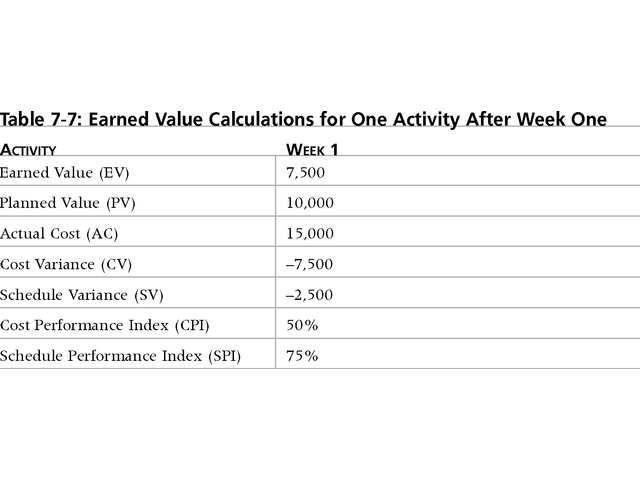 SUF – MPPL 2014
)
CONTOH (2)
25
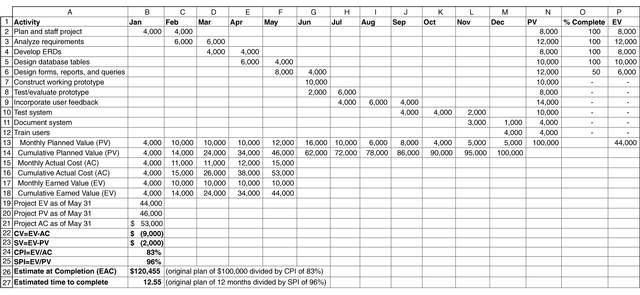 SUF – MPPL 2014
)
Proyek direncanakan berjalan selama 1 tahun
Proyek sudah berjalan selama 5 bulan
CONTOH GRAFIK EARNED VALUE
26
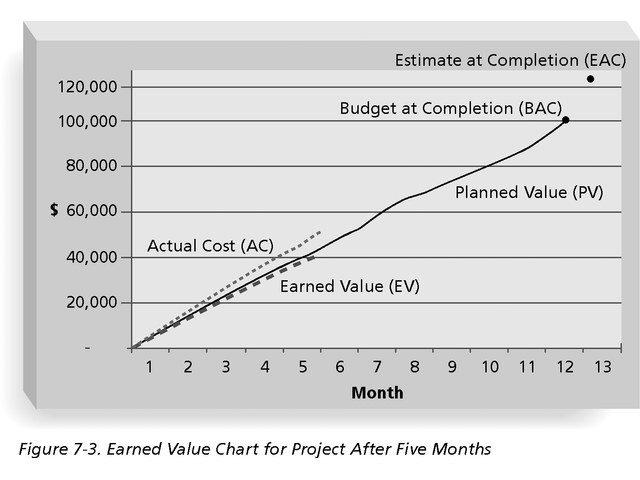 SUF – MPPL 2014
)
MAKNA ANGKA DALAM EVM
27
Angka negatif untuk CV dan SV  mengindikasikan masalah dalam kinerja proyek. Biaya proyek berarti sudah melebihi dari yang direncanakan atau waktu yang digunakan sudah lebih panjang daripada yang direncanakan
CPI dan SPI < 100% juga menunjukkan adanya masalah dalam kinerja proyek
CPI :
CPI < 1  atau   EV < AC      Proyek melebihi anggaran
CPI > 1  atau   EV > AC      Proyek hemat
SPI :
SPI < 1  atau   EV < PV       Proyek terlambat
SPI > 1  atau   EV > PV       Proyek lebih cepat dari 						   rencana
SUF – MPPL 2014
)
ISTILAH YANG HARUS DIPAHAMI DALAM MANAJEMEN BIAYA PROYEK k
28
NPV
ROI
Payback analysis
Profit
Lifecycle costing
Cash flow analysis
Tangible & Intangible costs & benefits
Direct Cost
Sunk costs
Learning Curve Theory
Reserves
SUF – MPPL 2014
)
29
TERIMA KASIH
SUF – MPPL 2014
)